.NET 4.0 Code Contacts
About Me
James Newton-King
Developer at Intergen
Blog: http://james.newtonking.com
Agenda
Validation today
Introduction to Code Contracts
Preconditions & Postconditions
Static Analysis
Invariants
Interface Contracts
The Future
Validation today
Typical validation...
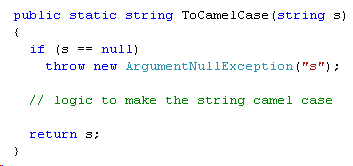 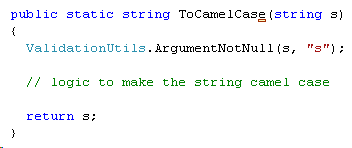 What is wrong with validation today?
Ad-hoc
No way to get validation rules metadata
Runtime only
Introduction to Code Contracts
New API + tools from Microsoft
System.Diagnostics.Contracts
MSIL rewriting
Inspired by Spec#
Included in .NET 4.0 but…
…download available now for .NET 3.5 and VS2008
http://research.microsoft.com/en-us/projects/contracts/
Preconditions & Postconditions
Preconditions – Argument validation
Contract.Requires
Contract.RequiresAlways
Contract.EndContractBlock
Postconditions – Return validation
Contract.Ensures
Contract.Result<T>
Demo!
Static Analysis
Compile time analysis of your code!
Visual Studio Team System only :’(
Good Visual Studio integration
Demo!
Invariants
Invariants – Validation of object state
Contract.Invariant




Demo!
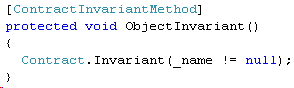 Interface Contracts
You can define contracts against an interface
Preconditions and postconditions inherited
Implementers are warned if they don’t follow the contract
But how does that work?
Contracts are defined in implementation...?
ContractClassAttribute to the rescue!
Demo!
Timelines
Out now
Code Contracts for VS2008 preview
VS2010 Beta 1
Coming up
Ongoing VS2008 updates
VS2010 Beta 2
Year End
VS2008, VS2010 final (hopefully)
The Future!
Entire .NET Framework marked up with contract metadata
Documentation generated from contracts
Hopefully an API to get contract rules
UI validation using code contracts
And more
Questions
Ask now,
Ask me later,
Or email me:	james@newtonking.com

Slides
Blog:	http://james.newtonking.com